XVII Всероссийский конкурс «Лучший муницпальный сайт»
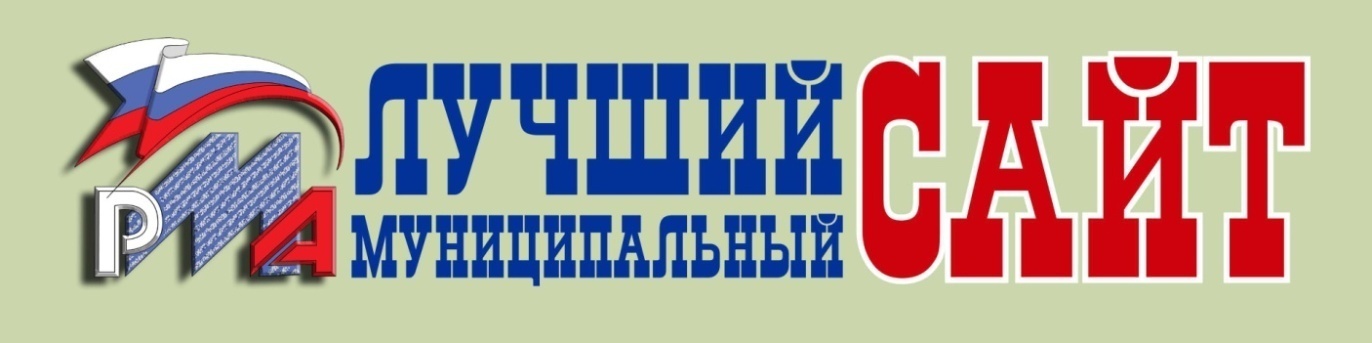 Москва, 2020
Организаторы
Общероссийская общественная организация «Российская муниципальная академия»
Государственный университет управления
Союз журналистов России
Информационно-аналитический портал «МСУ Информ»
Ежеквартальный всероссийский журнал «Вопросы местного самоуправления: стратегия и практика муниципального развития»
Цель конкурса
Выявление и поддержка сайтов муниципальных образований и других организаций, специализирующихся на вопросах МСУ, наиболее квалифицированно и оперативно информирующих население и предприятия о деятельности местных органов власти, освещающих проблематику МСУ, муниципальной экономики и социальной политики. Проведение конкурса призвано способствовать внедрению и развитию новых информационных технологий в работе местных органов власти, развитию муниципальной науки, широкой пропаганде передового опыта, накопленного работниками муниципальных и городских администраций в сфере развития самоуправления.
История конкурса
С 2002 года проводится ежегодный Всероссийский конкурс веб-сайтов муниципальных образований «Лучший муниципальный сайт». 
До 2006 года он назывался “Золотой сайт МСУ”.  Организаторами конкурсов на начальных этапах выступали профильные комитеты по вопросам МСУ Совета федерации и Госдумы РФ, журнал «Управа».
За это время проведено 17 конкурсов, в которых приняло участие более двух тысяч сайтов различных муниципальных образований из 63 Субъектов РФ. 
Победителями и лауреатами конкурсов за эти годы стали 400 сайтов.
История конкурсов
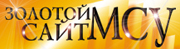 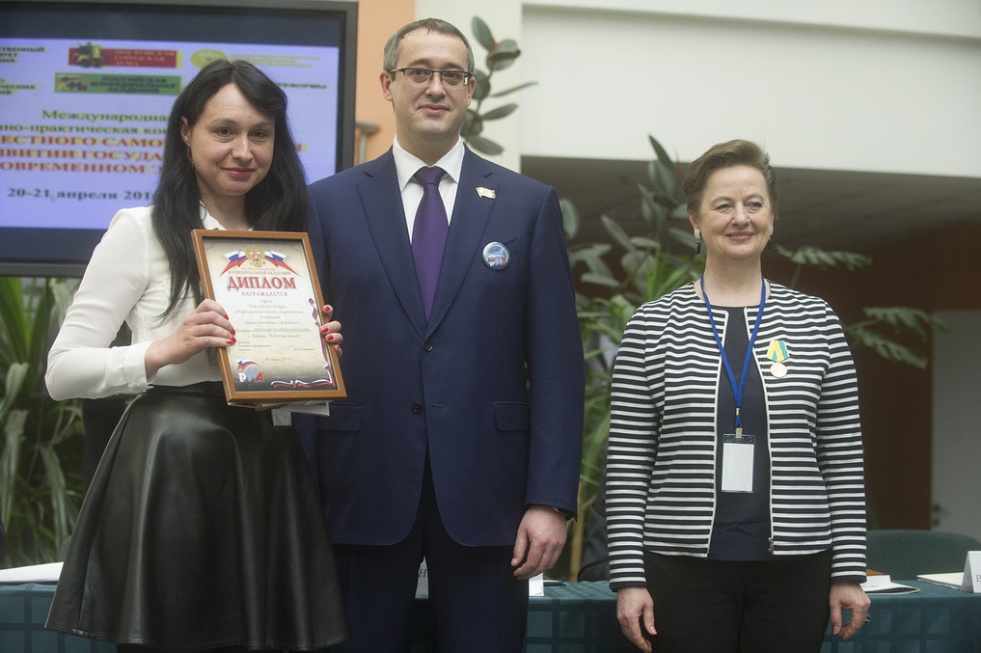 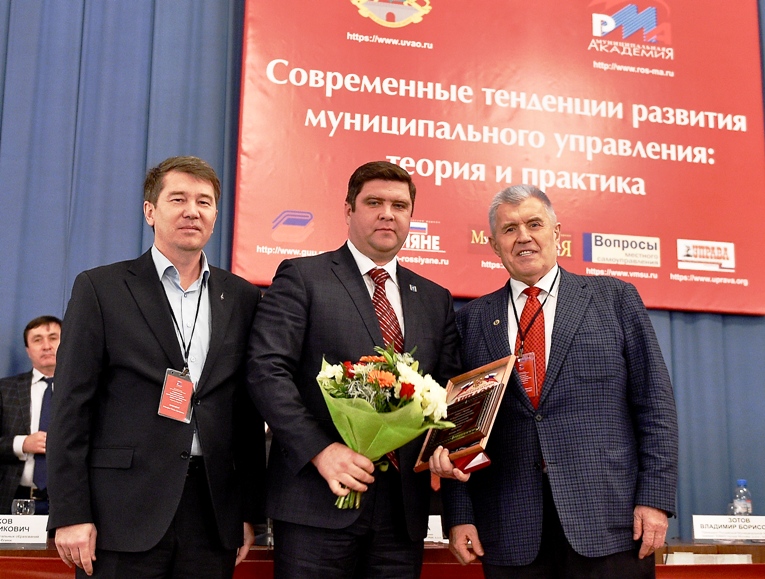 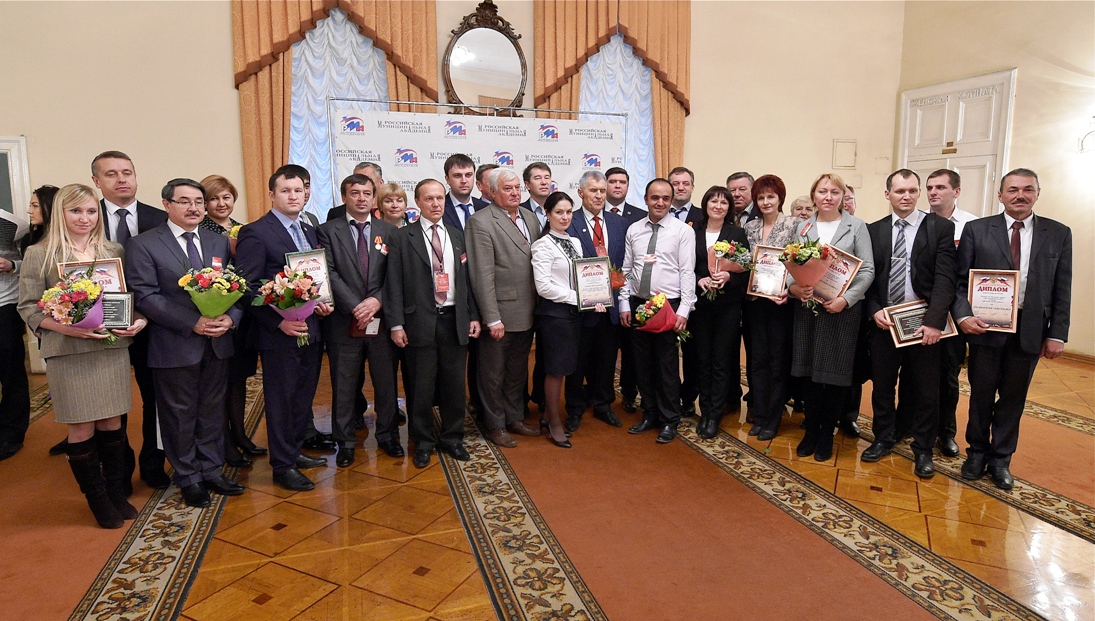 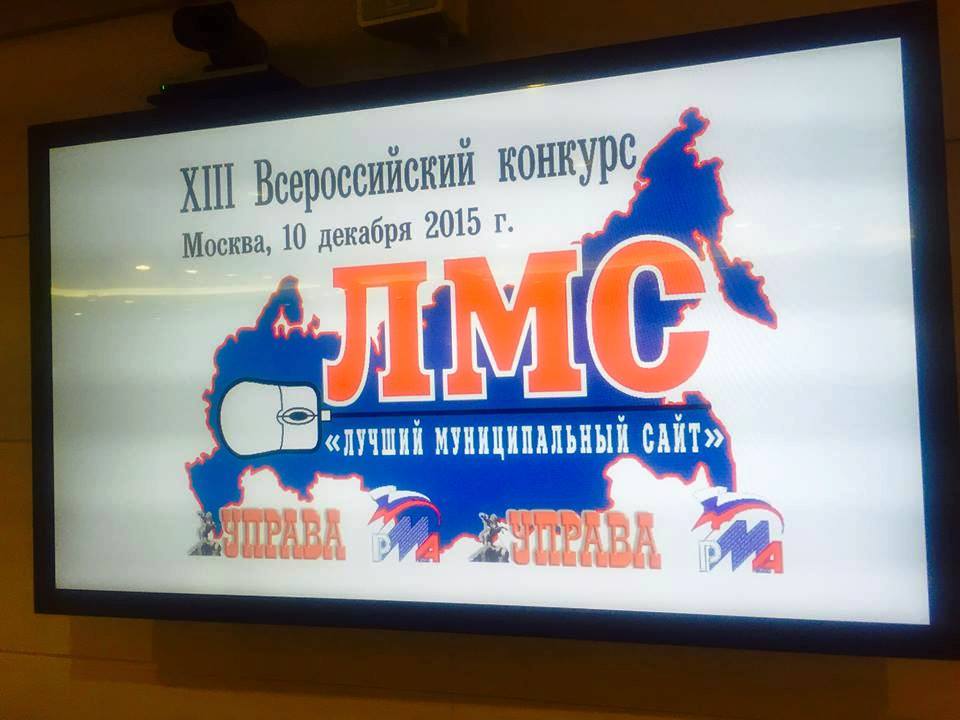 История конкурсов
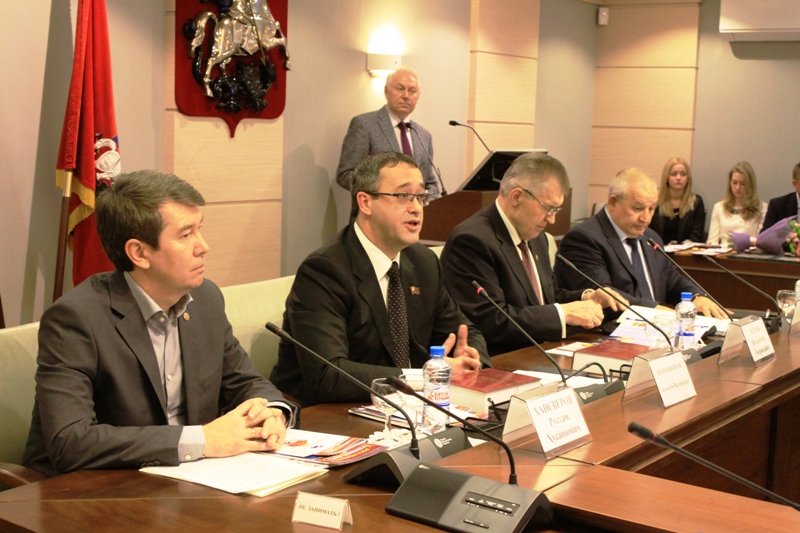 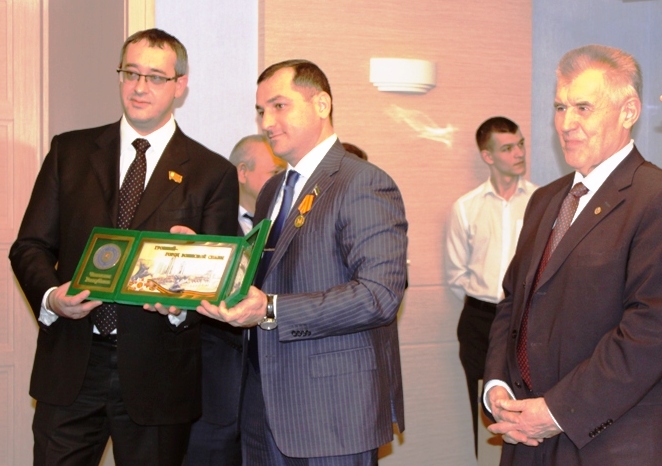 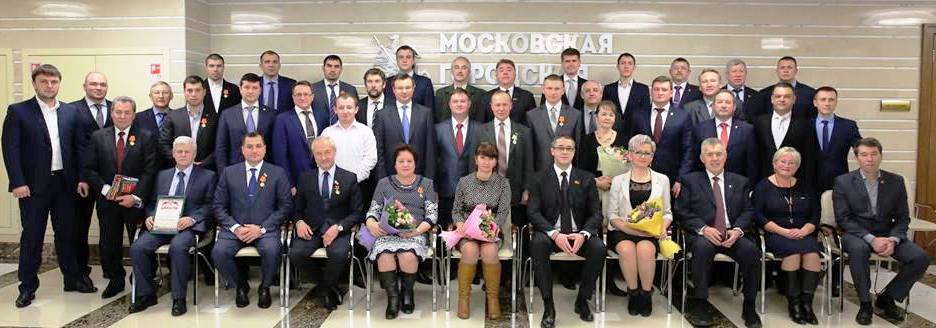 Конкурс 2020
Всего 85 участников
Представляют 36 Субъекта РФ
Номинаций – 6
Победителей – 6
Лауреатов - 8
Итоги XVII Всероссийского конкурса «Лучший муницпальный сайт»
Лучший сайт центра Субъекта федерации
Победитель: г. Ставрополь
Лауреат: г. Астрахань
Лучший сайт муниципального района
Победитель: Сургутский район (ХМАО-Югра)
Лауреат: Балаковский район (Саратовская область)
Лауреат: Буденновский район (Ставропольского края)
Лучший сайт городского округа
Победитель: Старооскольский городской округ  (Белгородская область)
Лауреат: Пышминский городской округ (Свердловская область)
Лучший сайт городского поселения
Победитель: Новоаганск (Нижневартовский район, ХМАО-Югра)
Лауреат: Россошь (Россошанского района Воронежской области)
Лучший сайт представительного органа 
Победитель:  Совет Давлекановского района (Республика Башкортостан)
Лауреат: Совет городского округа Салават (Республика Башкортостан)
Лучший сайт сельского поселения
Победитель: поселок Ханымей Пуровского района (ЯНАО)
Лауреат: Атажукино Баксанского района  (Кабардино-Балкарская Республика)
Лауреат: Бирофельдское сельское поселение Биробиджанского района (Еврейская автономная область)
Спасибо
за внимание!
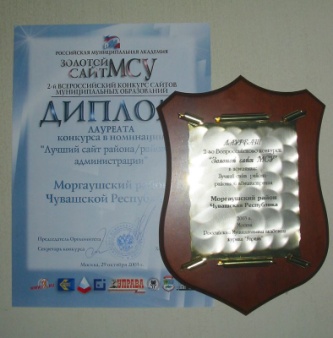 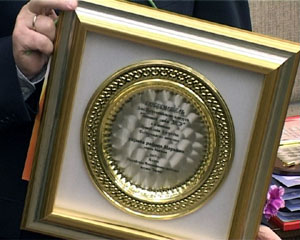 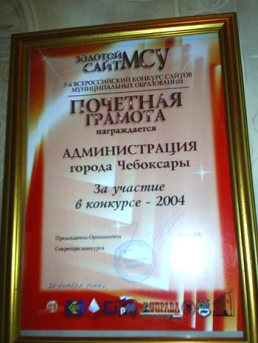 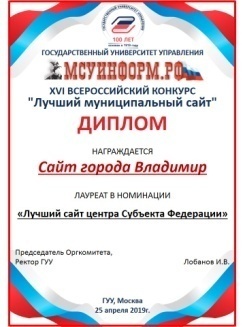 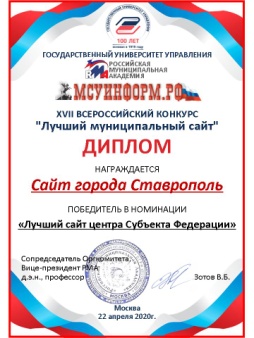